Методичний бюлетень ПМК вчителів природничого профілю 
Тиждень вчителів природничого профілю.                                                                       Дата проведення 1.04 – 5.04.2013
Цікаво и змістовно пройшов тиждень вчителів природничого профілю
Переможці конкурсу газет з географії :   
         1-місце  Трапезников А.  9-Б клас
     2-місце  Курчакова Д.     10-А клас
  3-місце  Плющай А.       7-Б клас
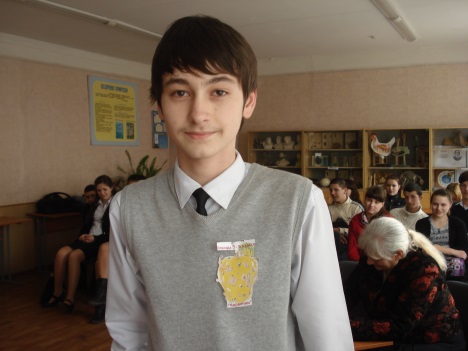 Переможці конкурсу газет з біології , хімії , екології:
     1- місце Галяс Н.          7-В класс
                    Суворова  Л.   7-Б класс
   2- місце Попова В.       7-А класс
 3- місце                         9-Б класс
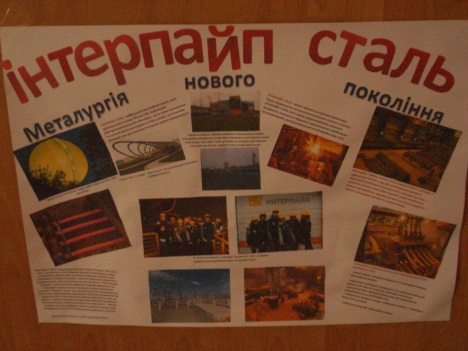 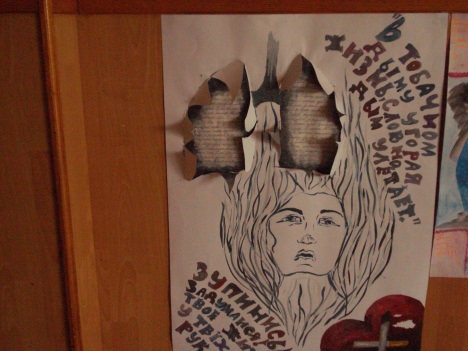 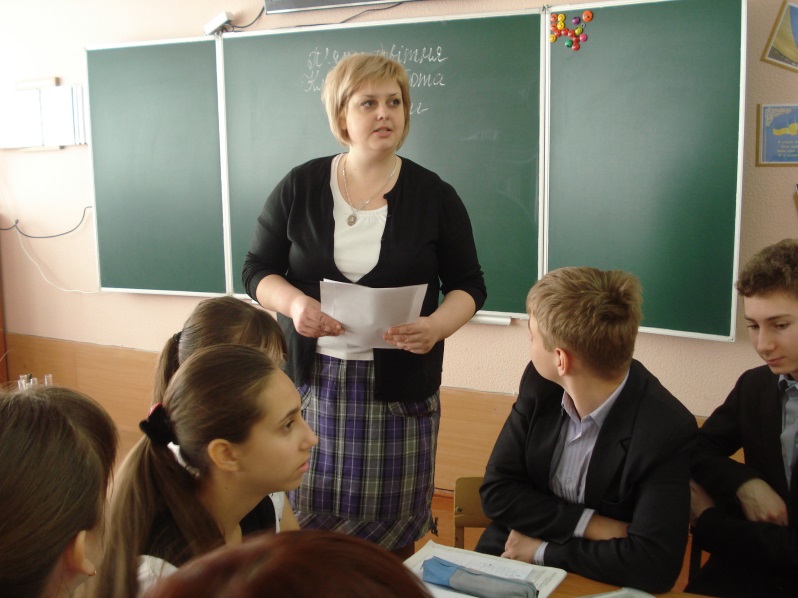 В рамках тижня  пройшли відкриті уроки:з хімії «Країна кислот.» у 8-А класі – вчитель Савенко І.В.
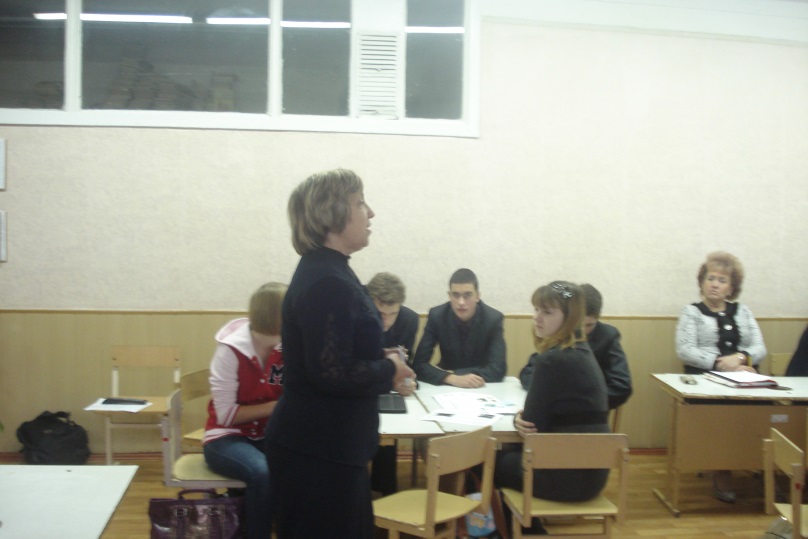 з основ здоров’я « Скажемо СНІДу-Ні» у 7-А класі – вчитель Байдуж Л.О.
з географії «Порівняльна характеристика господарства головних економічних районів США» у 10-А класі – вчитель  Куліда  О. П.
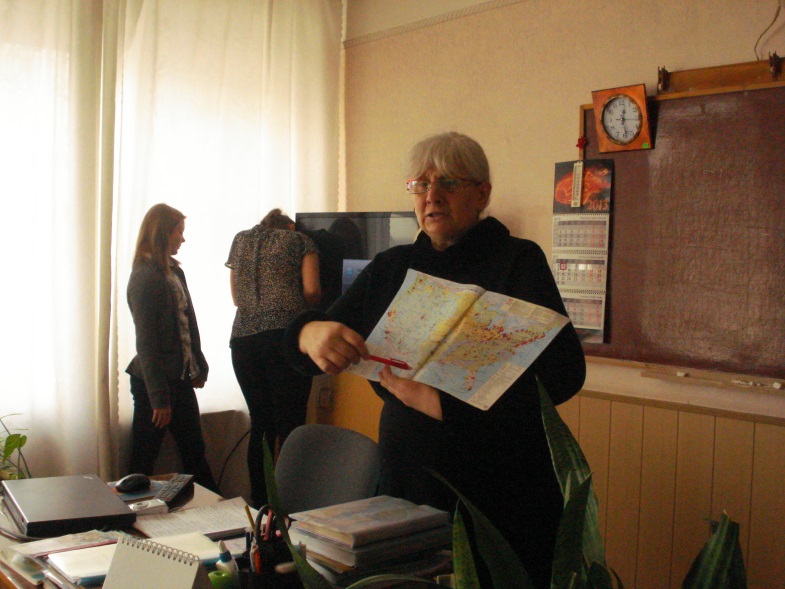 Позакласні заходи:

             конференція 9- 11 кл.            вчитель Савенко  І.В.«Екологічні       проблеми міста»
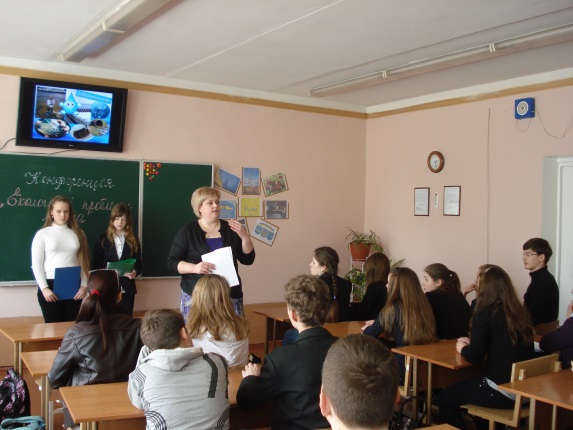 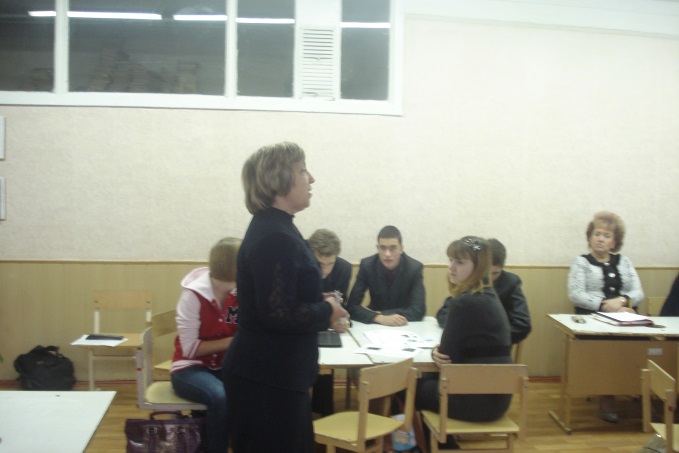 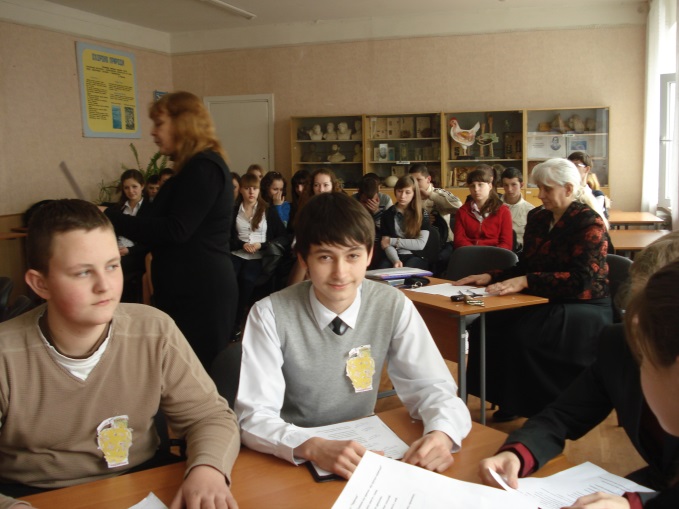 Круглий стіл  8-9 кл. вчитель Байдуж Л.О. «Скажемо СНІДу-НІ»
Біологічна  вікторина 
9 кл. вчитель Петлюра Г.В.
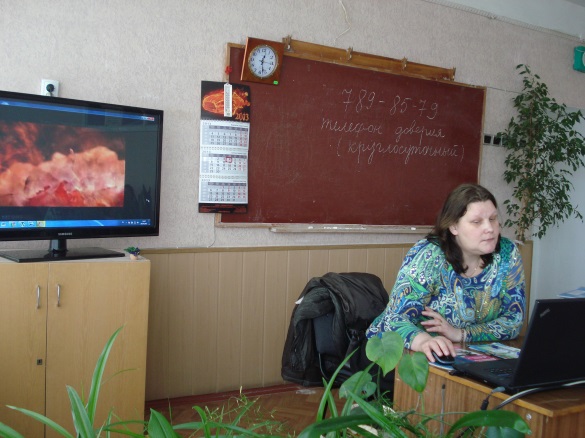 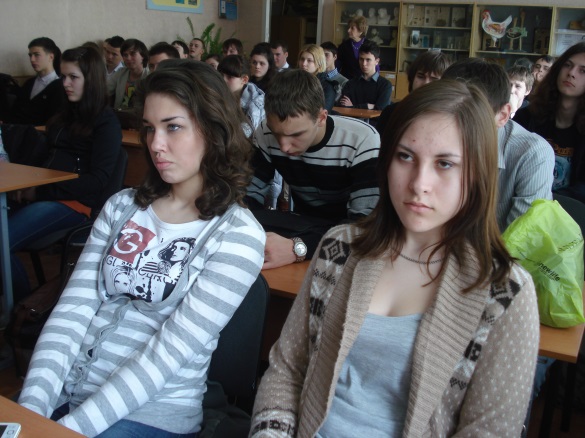 Лекція  “Зберегти життя ” Лектор центру захисту життя і сімейних цінностей